기 본 구 조
정 산 설 정
본 사
본 사
Admin(소속회원 X)
총판
하위총판 생성 및 정산설정 승인요청
Test1(소속회원 O, 하위소속 변경X)
총판
하위총판
하위총판
Test1-1(소속회원 O, 하위소속 변경X)
하위 총판
하위 총판
하위 총판
유저
유저
유저
유저
유저
유저
유저
유저
정산 조회 화면 > 회원목록 탭
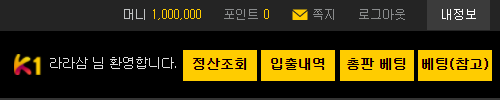 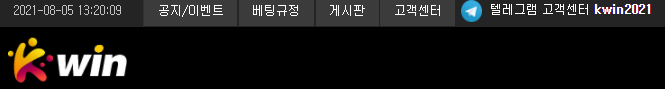 회원배팅
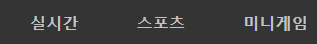 1
1
고정 영역
1
검색 옵션 : 아이디 및 닉네임
2
정산금 : 날짜별 조회에 따라 정산금액 표기
3
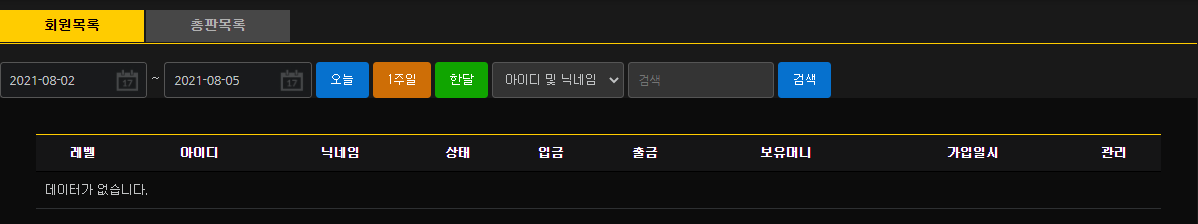 2
3
1
정산 조회 화면> 총판목록 탭
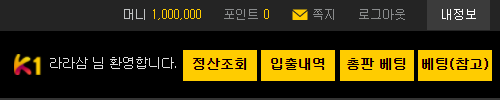 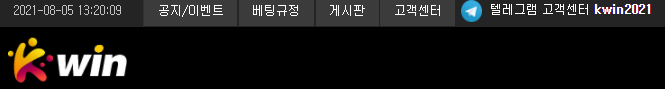 회원배팅
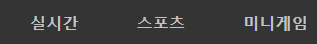 1
고정 영역
1
검색 옵션 : 아이디 및 닉네임
2
정산금 : 날짜별 조회에 따라 정산금액 표기
3
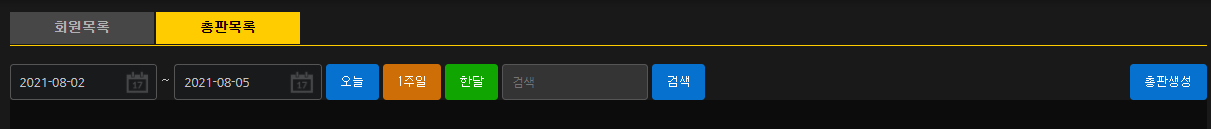 관리자에서 입력시 해당 가입코드 표시
입력전는 ‘ – ‘ 표시
4
2
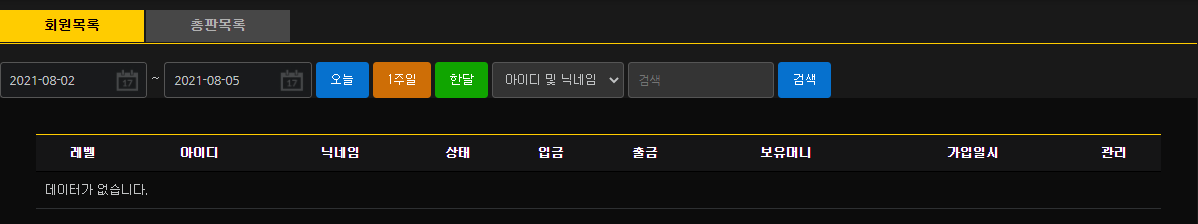 총판등록
5
① 하위 총판등록 > 팝업 호출
 하위총판 등록 완료시에 리스트에 표시
② 관리자 페이지에서
  본사가 등록하는 총판은 ‘대총판’
  대총판이 등록하는 총판은 ‘총판’으로 표시
13page참조
5
4
관리
6
‘관리’버튼 클릭시 ‘하위총판형’ 정산 설정/승인 
 요청 팝업창 호출
6
관리
1
정산 조회 화면> 총판목록 탭>  총판등록 클릭시 팝업
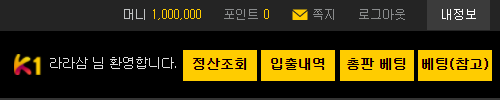 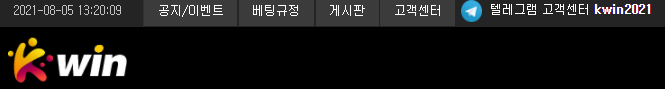 회원배팅
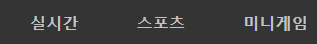 ‘총판등록’ 클릭시 호출되는 팝업
1
기재사항 입력하고 등록하기가 완료되면 
 팝업 닫힘
2
*관리자 페이지에서 승인받아야 활동할 수 있음 
  본사가 등록하는 총판은 ‘대총판’
  대총판이 등록되는 총판은 ‘총판’으로 구분표시
    13page 참고
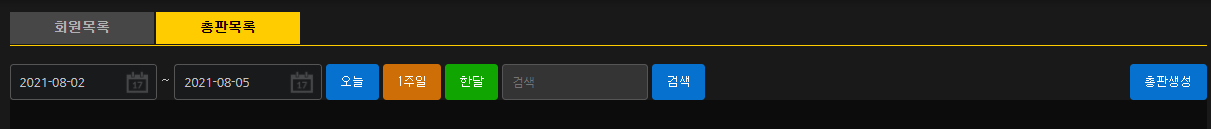 2
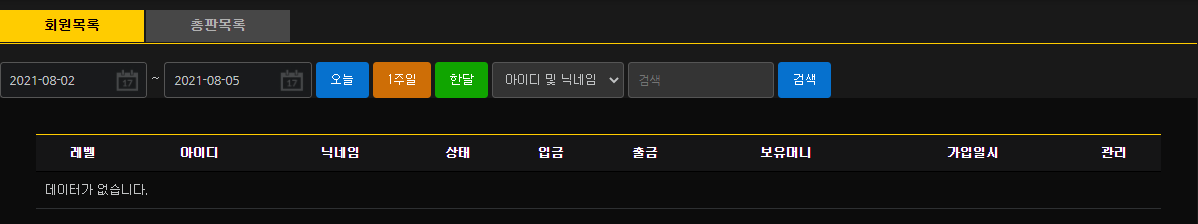 3
‘닫기’  하위 총판 등록되지 않고, 팝업 닫힘
총판등록
4
관리
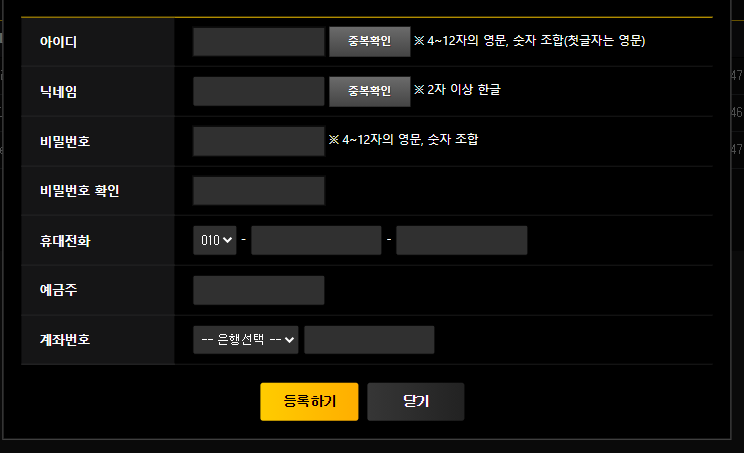 1
관리
1
2
정산 조회 화면> 총판목록 탭
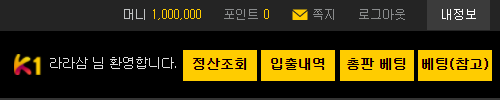 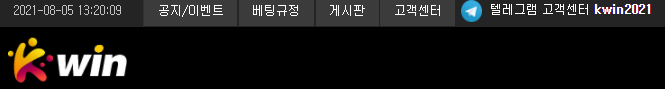 회원배팅
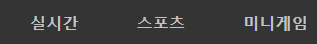 ‘정산설정/관리＇버튼 클릭시 호출되는 팝업
1
관리자에게 승인 요청 전송 버튼
 관리자 승인이 완료되어야 활동이 가능
 관리자 화면에 승인 대기 표시
13page 참고
2
1
3
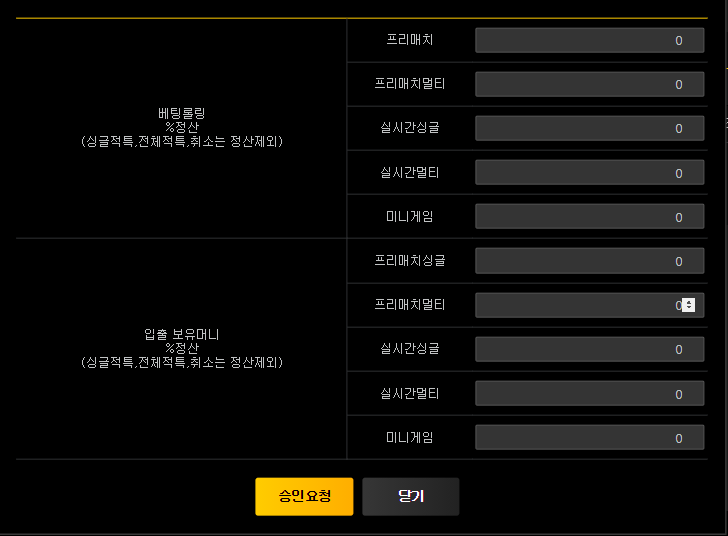 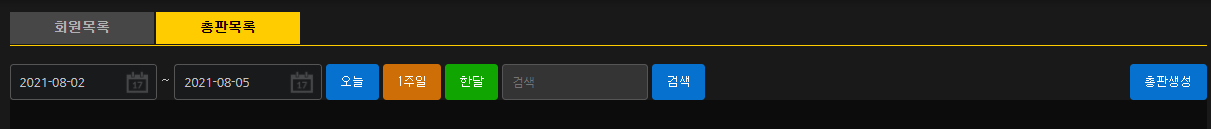 승인 요청  승인 완료 후에 적용시 빨간색표시
3
2
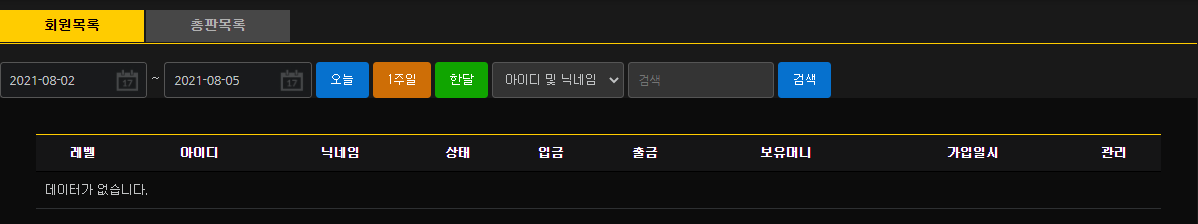 총판등록
5
4
관리
6
관리
1
입출내역 화면 >회원총입금 탭
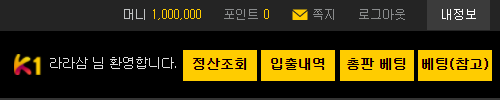 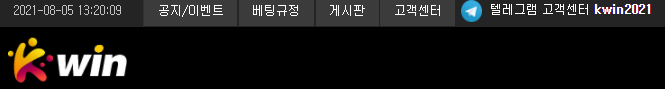 회원배팅
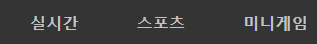 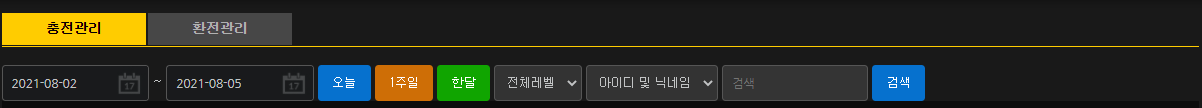 기본은 3일을 기준으로 표시 
데이터는 현재시간기준으로 부터 최대 3개월 입금내역까지만 보여줌
1
회원총입급
2
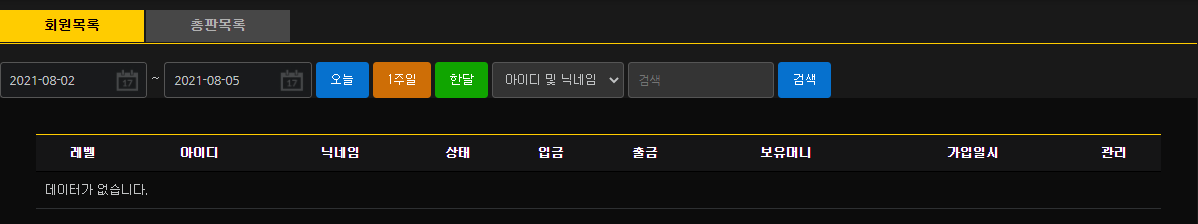 1
1
3
검색 옵션 : 아이디 및 닉네임
2
입금 처리 완료 전 ‘No’
입금 처리 완료 후 ‘Yes’
3
1
입출내역 화면 > 회원총출금 탭
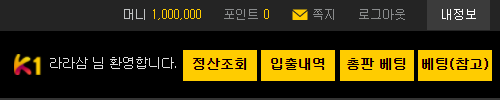 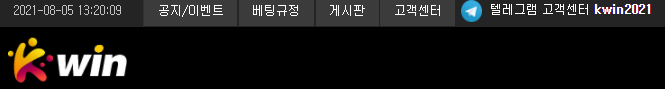 회원배팅
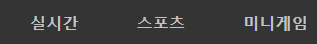 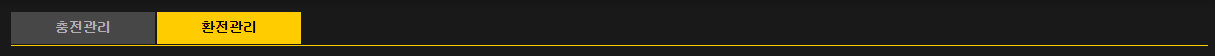 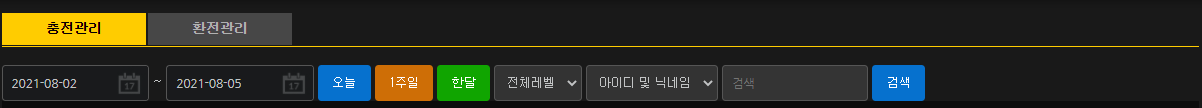 기본은 3일을 기준으로 표시 
데이터는 현재시간기준으로 부터 최대 3개월 입금내역까지만 보여줌
1
회원총출금
입금내역
2
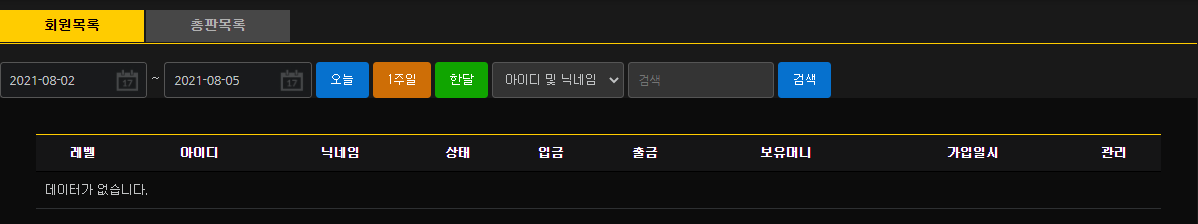 1
1
3
검색 옵션 : 아이디 및 닉네임
2
입금 처리 완료 전 ‘No’
입금 처리 완료 후 ‘Yes’
3
1
회원배팅내역 > 스포츠배팅내역 탭
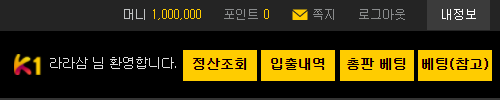 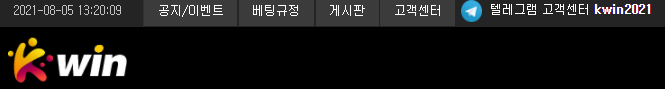 회원배팅
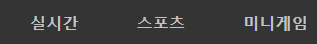 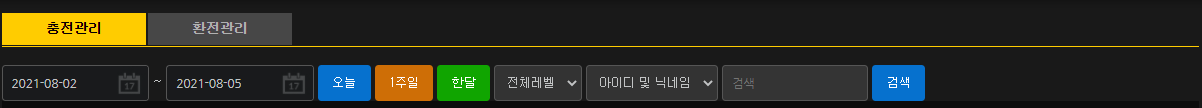 기본은 3일을 기준으로 표시 
데이터는 현재시간기준으로 부터 최대 1개월 배팅역까지만 보여줌
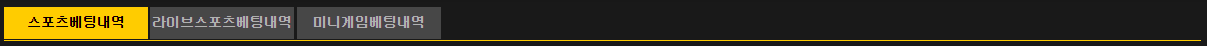 1
입금내역
2
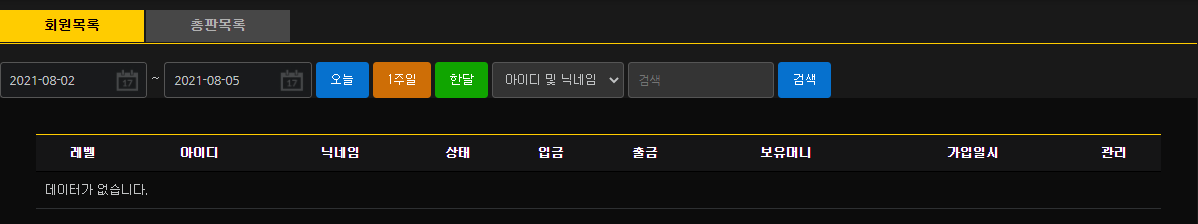 1
1
검색 옵션 : 아이디 및 닉네임
2
4
3
승
클릭시 상세 보기 기능
3
언더
오버
무
적중 : 파란색 
낙첨 : 빨간색 
적특 : 노란색 
취소 : 회색
4
패
1
회원배팅내역 > 스포츠배팅내역 탭 / 배팅내역 클릭시 상세 보기 기능
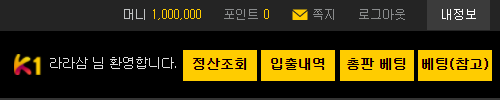 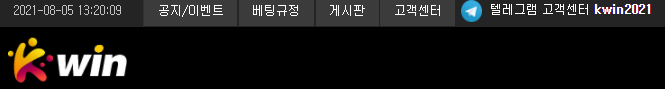 회원배팅
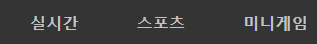 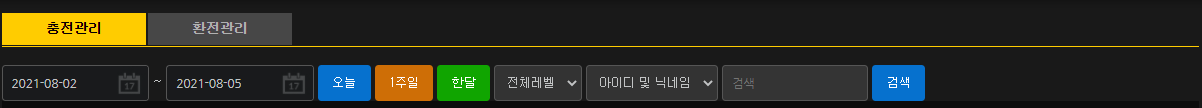 기본은 3일을 기준으로 표시 
데이터는 현재시간기준으로 부터 최대 1개월 배팅역까지만 보여줌
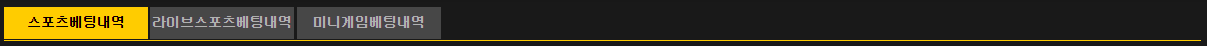 1
입금내역
2
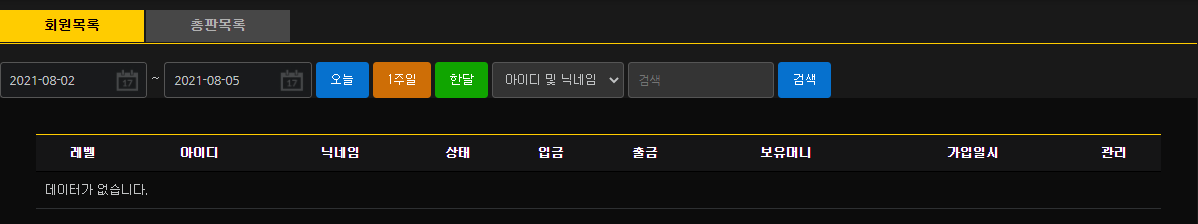 1
1
검색 옵션 : 아이디 및 닉네임
3
2
승
클릭시 상세 보기 기능
3
적중 : 파란색 
낙첨 : 빨간색 
적특 : 노란색 
취소 : 회색
4
언더
오버
무
패
1
회원배팅내역 >  라이브스포츠 배팅내역 탭
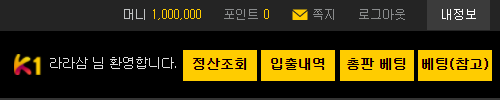 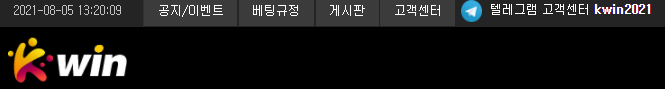 회원배팅
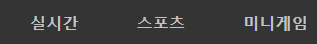 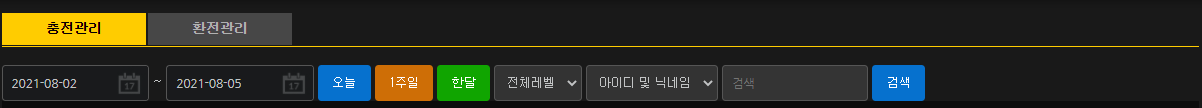 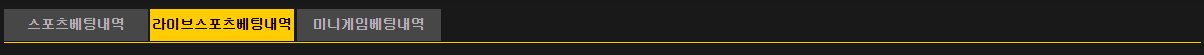 기본은 3일을 기준으로 표시 
데이터는 현재시간기준으로 부터 최대 1개월 배팅역까지만 보여줌
1
입금내역
2
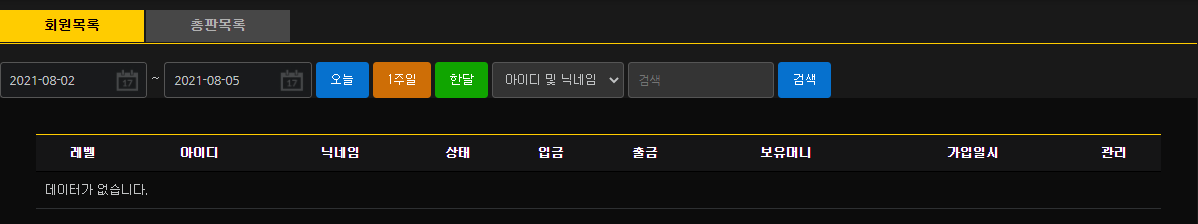 1
1
검색 옵션 : 아이디 및 닉네임
2
4
3
승
클릭시 상세 보기 기능
3
언더
오버
무
적중 : 파란색 
낙첨 : 빨간색 
적특 : 노란색 
취소 : 회색
4
패
1
회원배팅내역 > 라이브스포츠배팅내역 탭 / 배팅내역 클릭시 상세 보기 기능
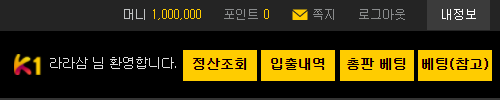 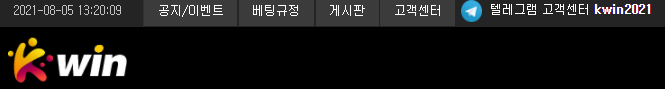 회원배팅
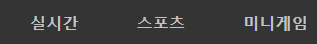 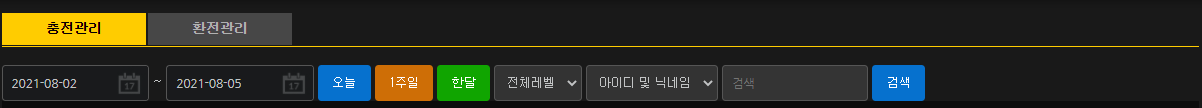 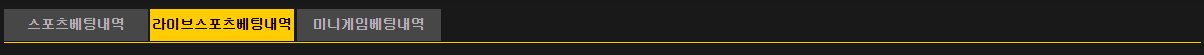 기본은 3일을 기준으로 표시 
데이터는 현재시간기준으로 부터 최대 1개월 배팅역까지만 보여줌
1
입금내역
2
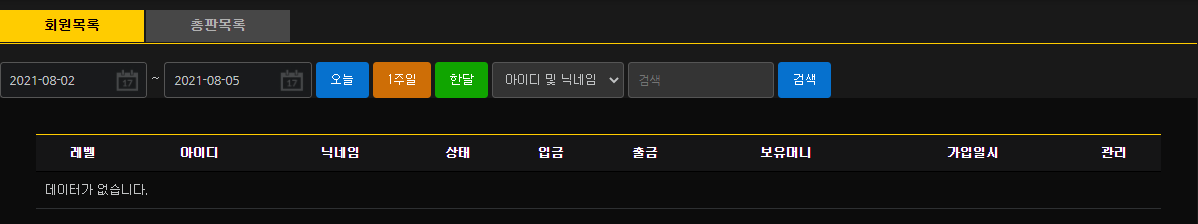 1
1
검색 옵션 : 아이디 및 닉네임
3
2
승
클릭시 상세 보기 기능
3
적중 : 파란색 
낙첨 : 빨간색 
적특 : 노란색 
취소 : 회색
4
언더
오버
무
패
1
회원배팅내역 >  미니게임 배팅내역 탭
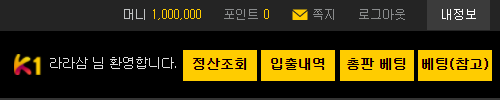 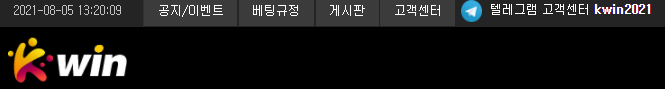 회원배팅
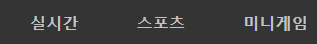 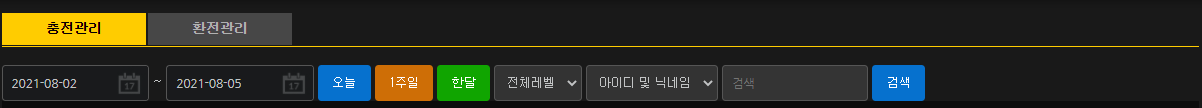 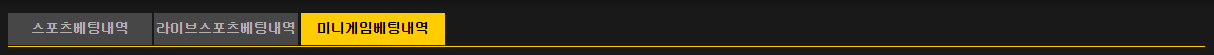 기본은 3일을 기준으로 표시 
데이터는 현재시간기준으로 부터 최대 1개월 배팅역까지만 보여줌
1
입금내역
2
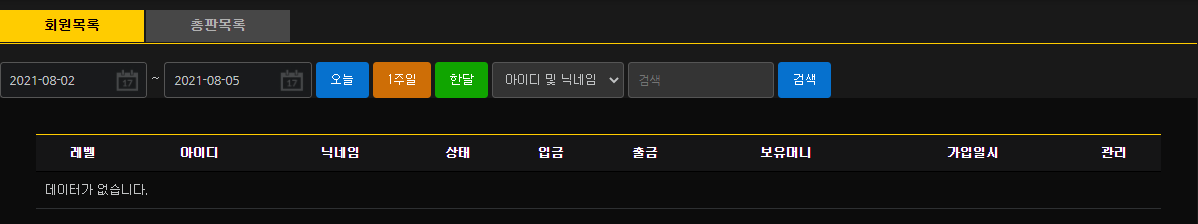 1
1
검색 옵션 : 아이디 및 닉네임
2
클릭시 상세 보기 기능
3
적중 : 파란색 
낙첨 : 빨간색 
적특 : 노란색 
취소 : 회색
4
1
관리자 화면> 회원관리> 총판정보
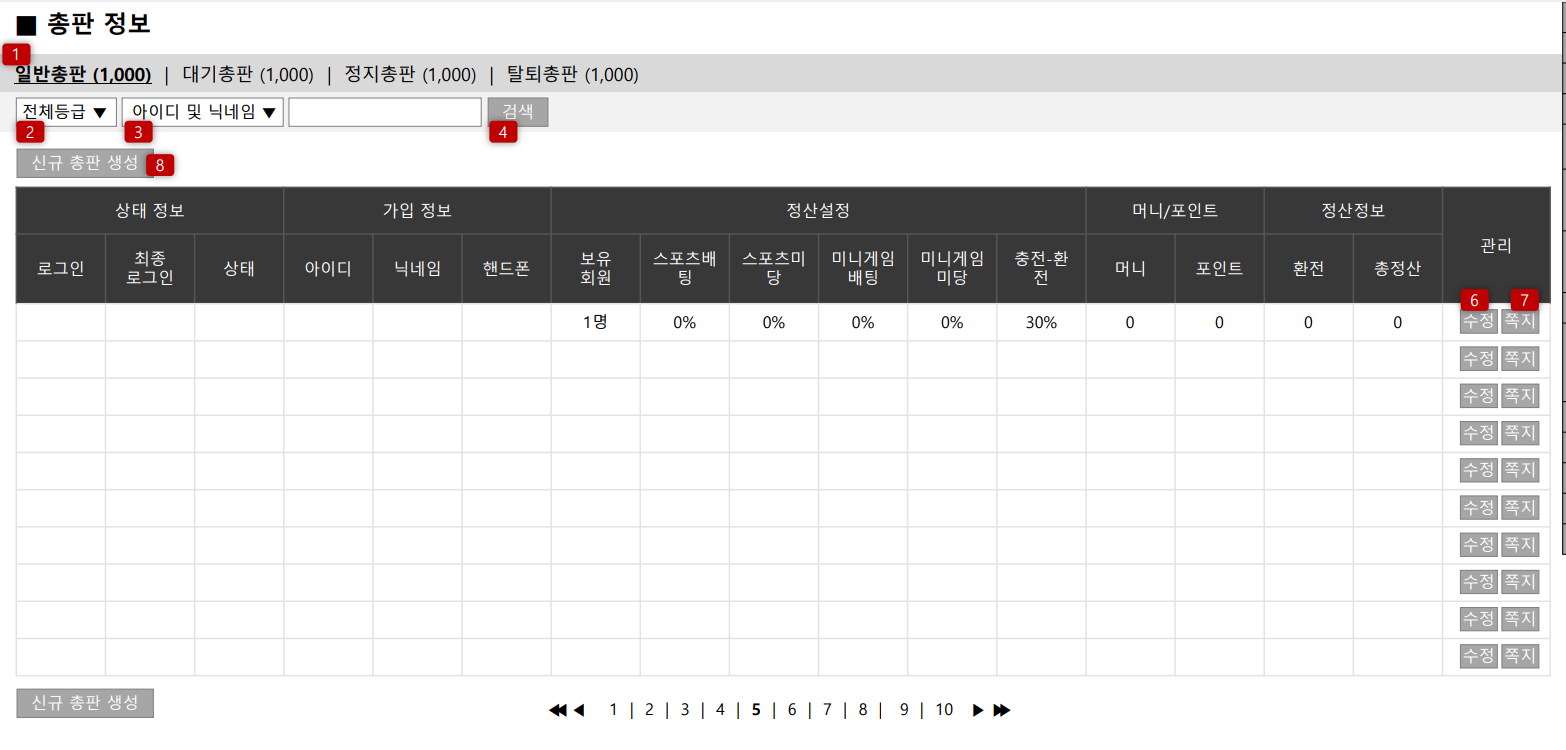 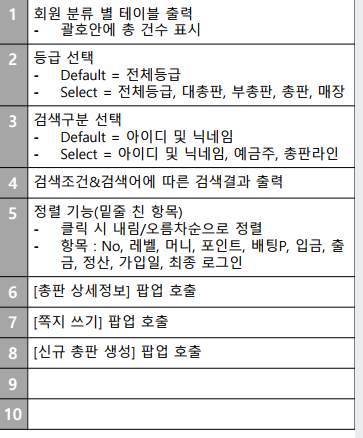 9
6
7
수정
쪽지
요청중
쪽지
 본사가 등록하는 총판은 ‘대총판’
  대총판이 등록하는 총판은 ‘총판’으로 표시
9
변경
1
관리 정산 요청이 들어올 경우 (수정 >> 요청중) 으로 변경(버튼 색상도 같이 변경))
대총판(1,000)   ㅣ   총판(1,000)  ㅣ   신규총판(1,000)